CEPC partial double ring scheme and crab-waist parameters
Dou Wang, Jie Gao, Feng Su, Ming Xiao, Yuan Zhang, Jiyuan Zhai, Yiwei Wang, Bai Sha, Huiping Geng, Tianjian Bian, Xiaohao Cui, Yuanyuan Guo
CEPC AP meeting, 2016.03.25
Primary parameter for CEPC double ring（wangdou20160325）
parameter for CEPC double ring-88km（wangdou20160318）
parameter for CEPC double ring-100km（wangdou20160318）
Luminosity vs circumference (Higgs)
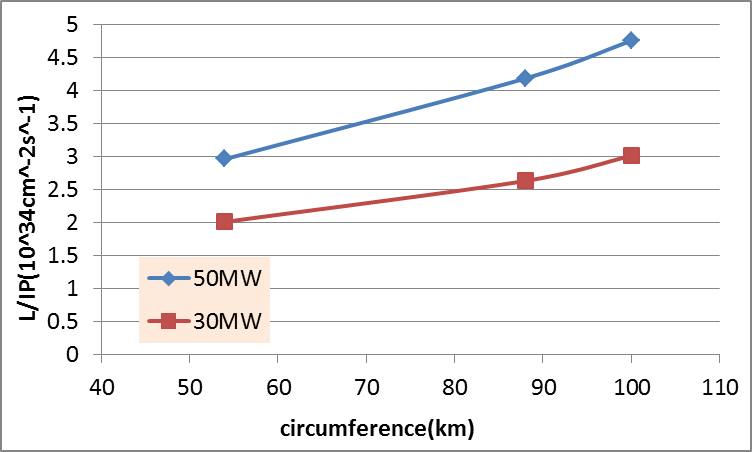 y vs circumference (Higgs)
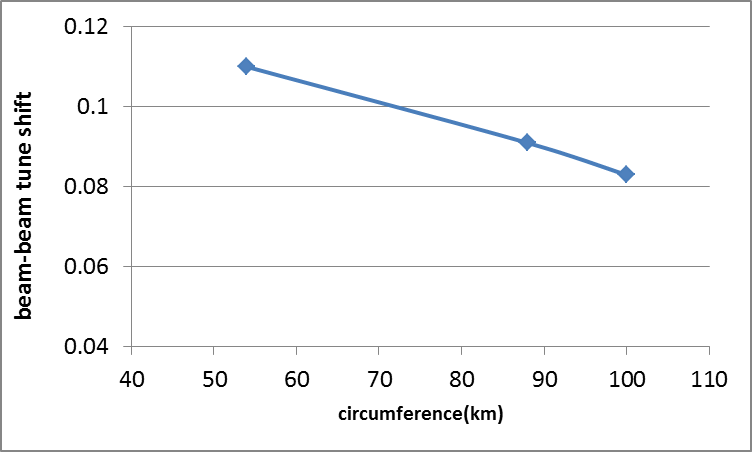 Bunch number vs circumference (Higgs)
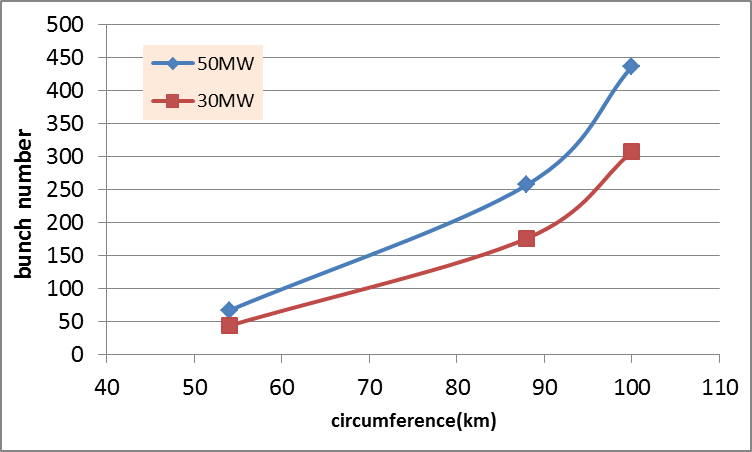 Bunch charge vs circumference (Higgs)
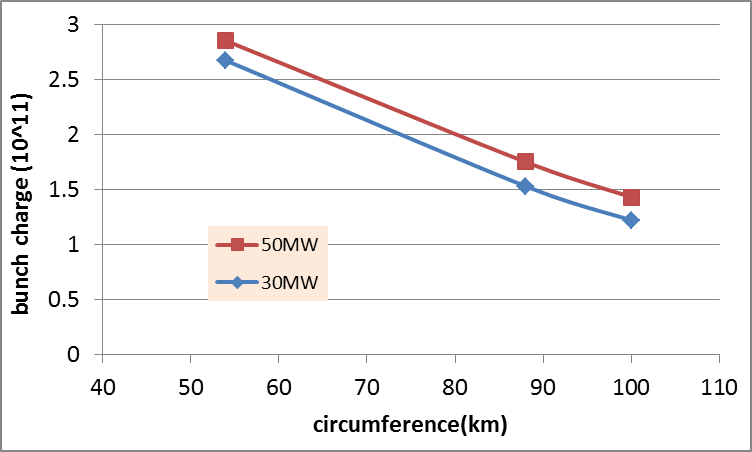 Energy acceptance vs circumference (Higgs)
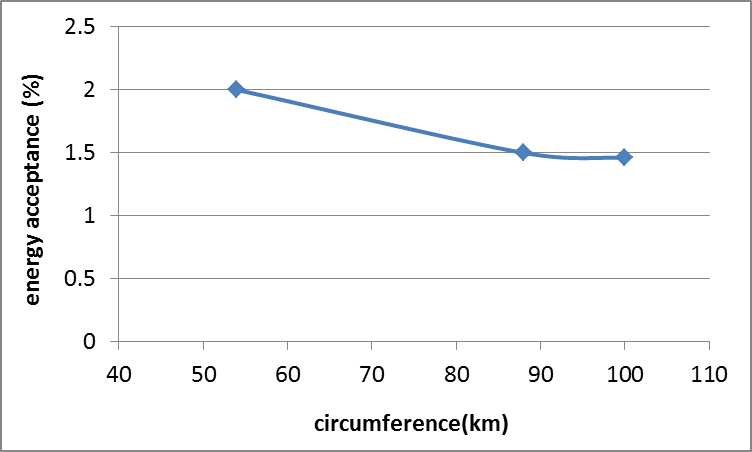 Bunch length vs circumference (Higgs)
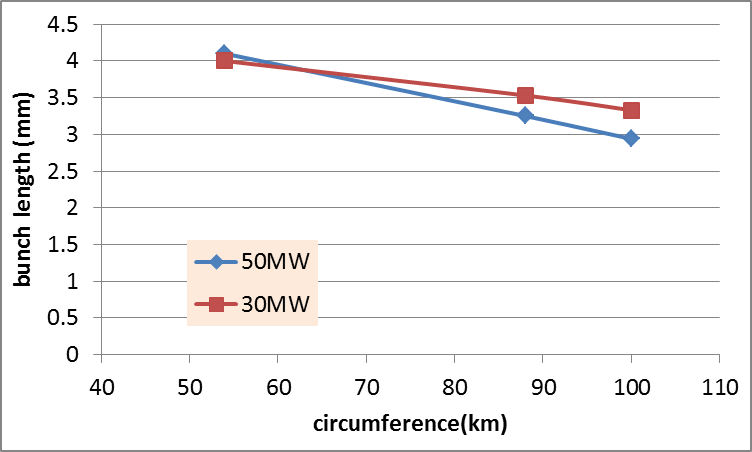 SR loss vs circumference (Higgs)
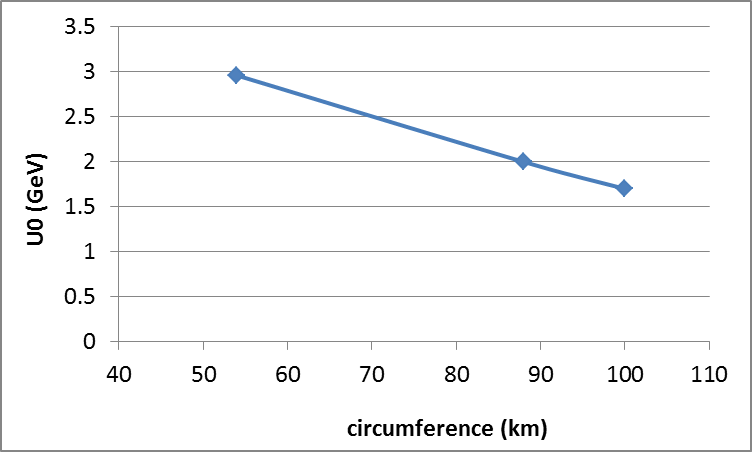 Double ring FFS design with crab sextupoles
Betax=0.25m
Betay=0.00136m
K2hs=23.3 m-3
K2vs=-32.8 m-3
Crab sextupole
Critical energy: Ec=190 keV
Dipole strength: B=0.019 T
IP
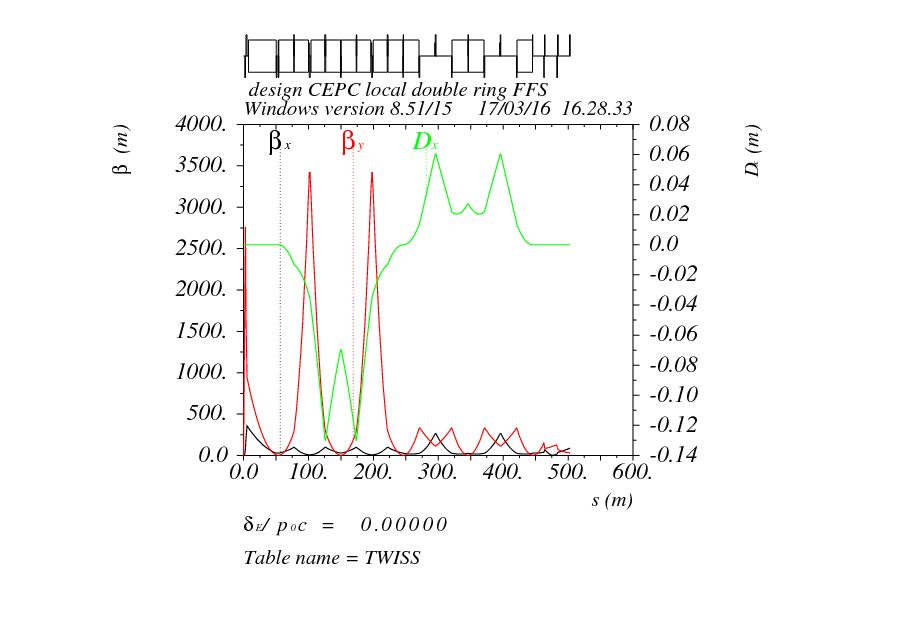 As Oide said, the second FFS sextupoles of the CCS-Y section can work as the crab sextupoles, if their strengths and phases to the IP are properly chosen.
Final doublet
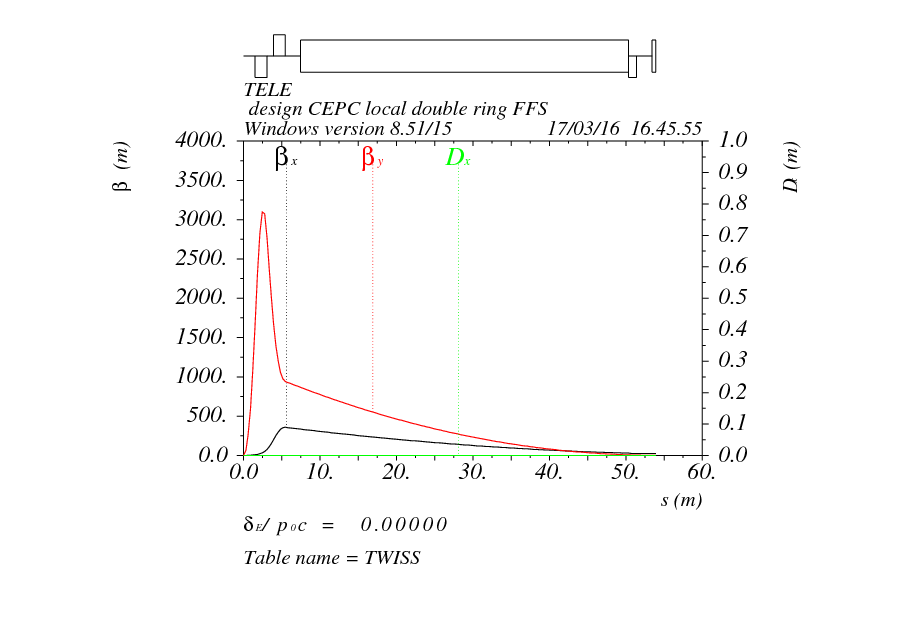 IP
L*=1.5m
L(QD0)=1.56m,  G(QD0)=-200T/m
L(QF1)=1.53m,   G(QF1)=98T/m
L0=0.85m
Crab sextupole strength
x=2, y=2.5
The crab sextupole should be placed on both sides of the IP in phase with the IP in the horizontal plane and at π/2 in the vertical one.
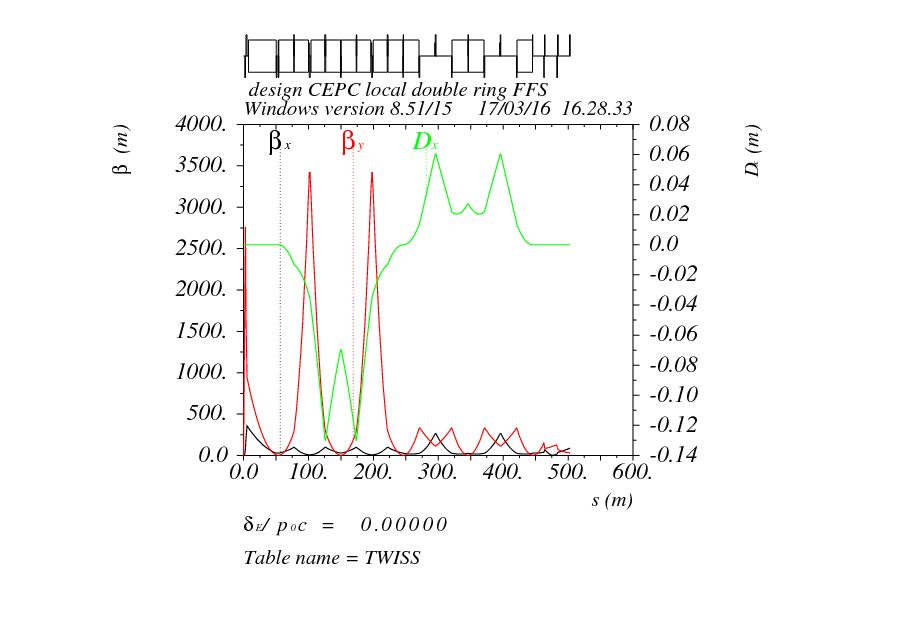 13% strength of main sextupoles
Thanks！